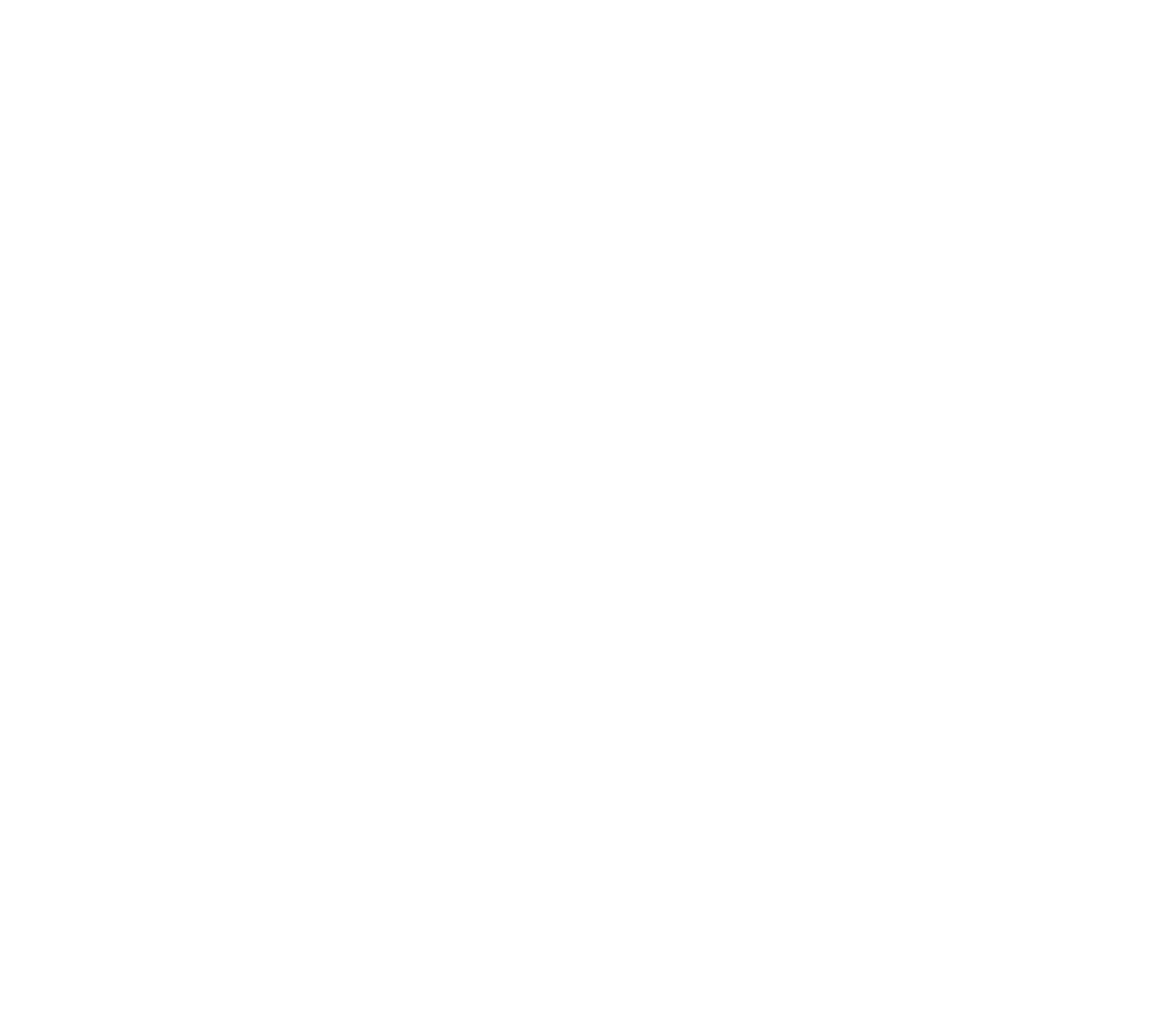 PhD PROJECTED
MATTER
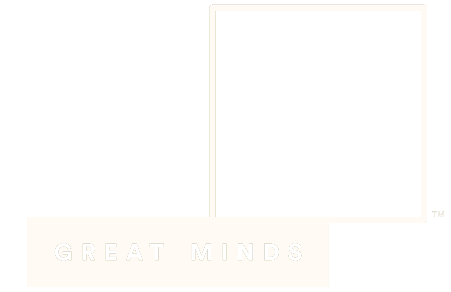 Copyright © 2020 Great Minds PBC
This slide deck is for use with Great Minds PhD Science® TEKS Edition curriculum and only for classroom or online presentation to students. Except where otherwise noted, this content is published under a limited public license with the Texas Education Agency. Use limited to Non-Commercial educational purposes.

For more information or to purchase additional 
PhD Science materials, visit greatminds.org/texas
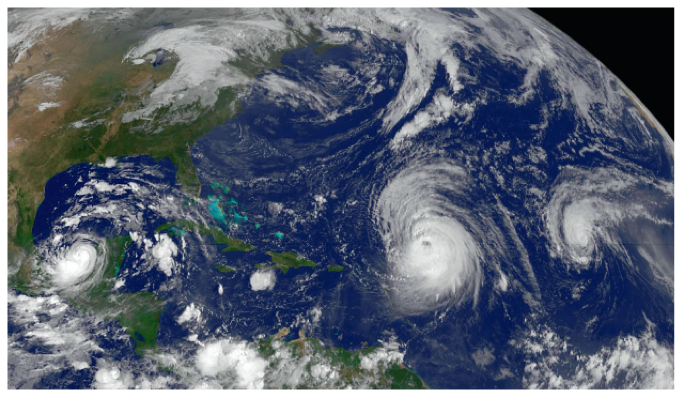 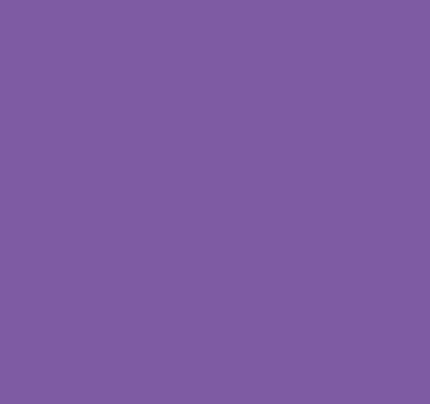 Matter
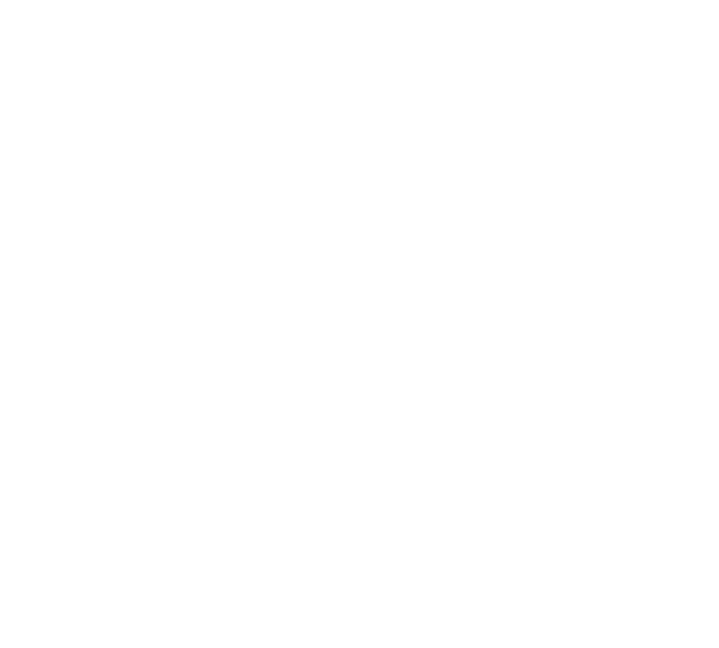 2
Copyright © 2020 Great Minds PBC
1
Copyright © 2020 Great Minds PBC
3
Observe materials.
What do you notice about these materials?
Copyright © 2020 Great Minds PBC
4
Explore Bird Nest Building Materials
Copyright © 2020 Great Minds PBC
5
What do you know about birds?
Copyright © 2020 Great Minds PBC
6
How might birds use these materials to build their nests?
Copyright © 2020 Great Minds PBC
7
How might you show your ideas?
Copyright © 2020 Great Minds PBC
8
Lesson 1 Activity Guide
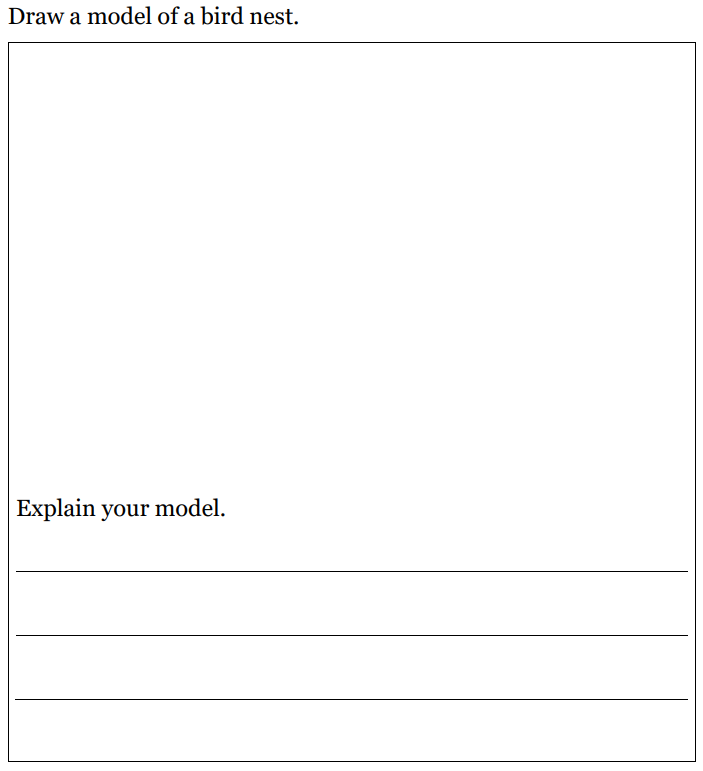 Develop Initial Models
Copyright © 2020 Great Minds PBC
9
Compare Bird Nests
Copyright © 2020 Great Minds PBC
10
What do you notice about the blue jay nest?
Copyright © 2020 Great Minds PBC
11
How is the blue jay nest similar to your model?
Copyright © 2020 Great Minds PBC
12
How is the blue jay nest different from your model?
Copyright © 2020 Great Minds PBC
13
Copyright © 2020 Great Minds PBC
14
What ideas do you have about the materials baya weavers use to build these hanging nests?
Copyright © 2020 Great Minds PBC
15
What questions do you have about the baya weaver nests?
Copyright © 2020 Great Minds PBC
16
What can a bird nest look like?
Copyright © 2020 Great Minds PBC
17
Homework
Look for local birds and bird nests in your neighborhood, and draw a picture of what you see. You should not touch or disturb nests or materials you find in and around nests.
Copyright © 2020 Great Minds PBC
18
2
Copyright © 2020 Great Minds PBC
19
Observe materials.
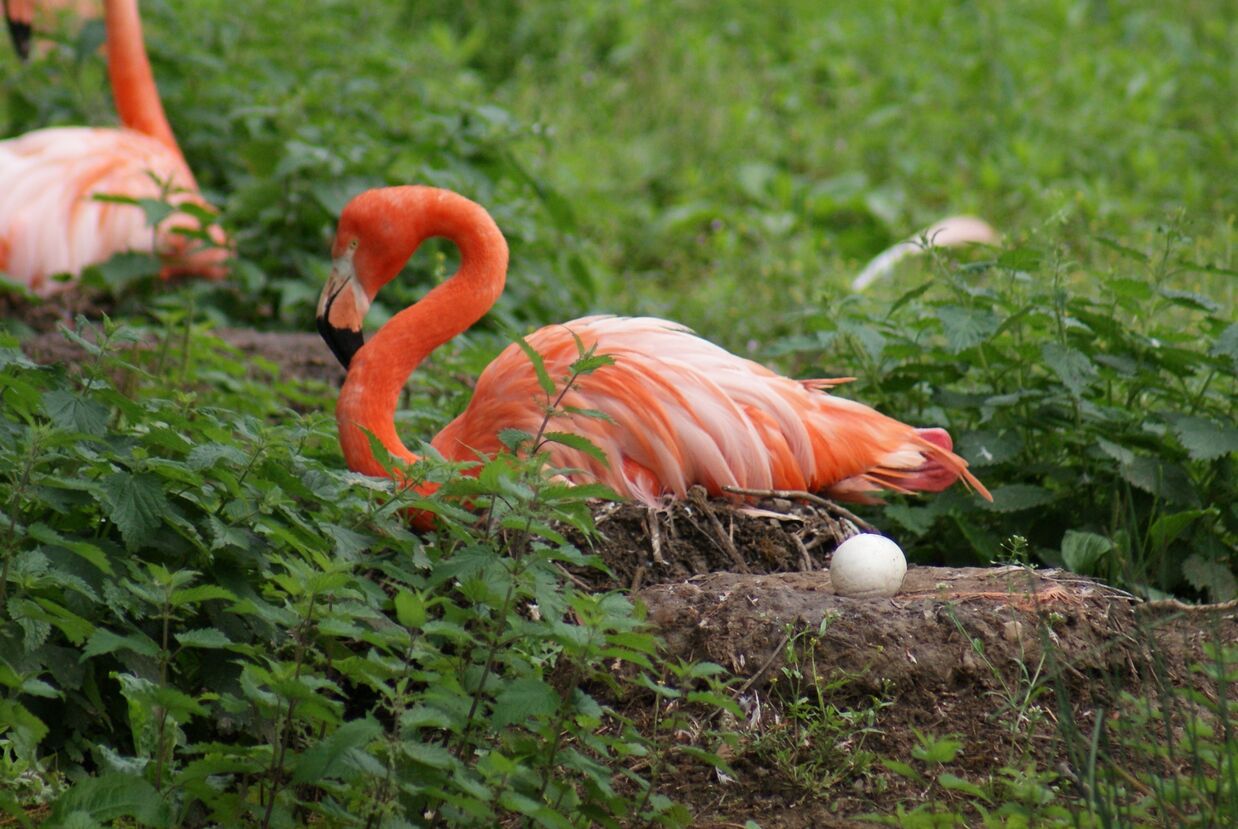 Copyright © 2020 Great Minds PBC
20
Why do these nests look so different?
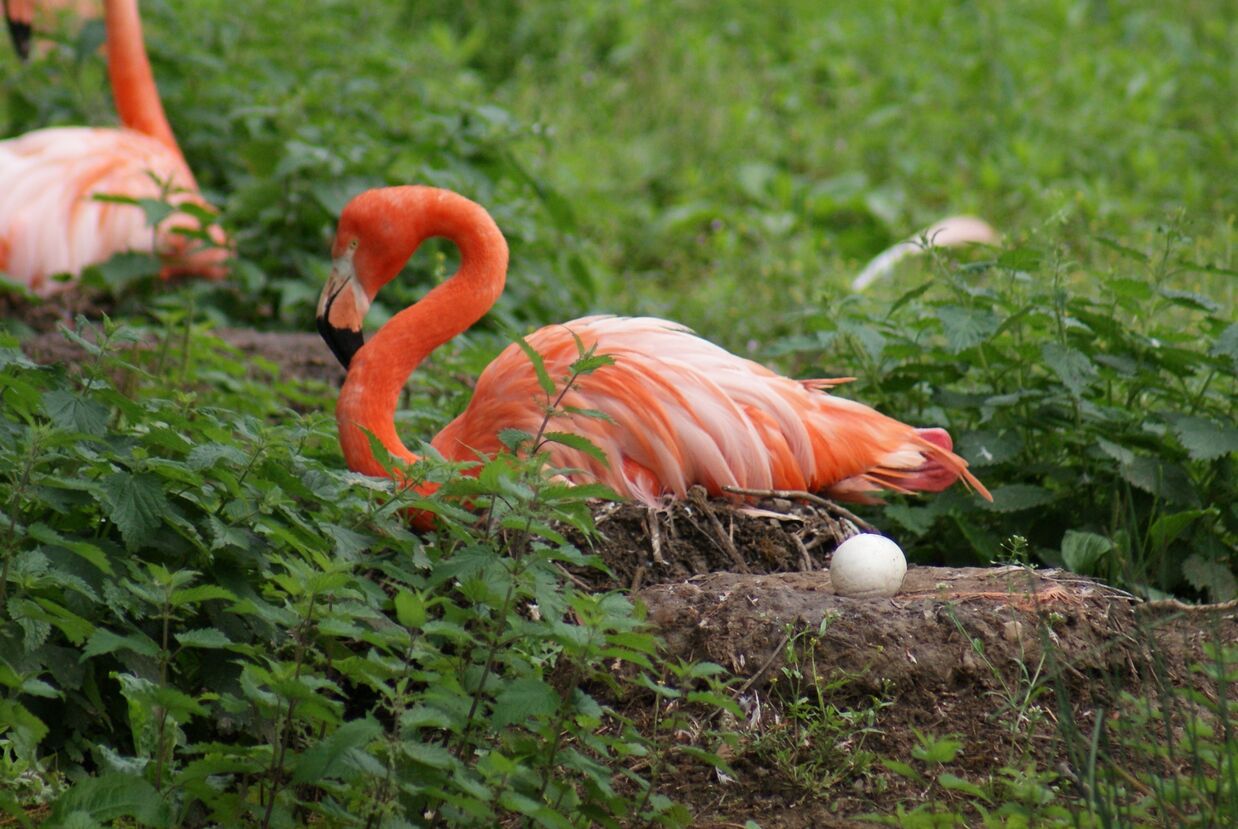 Copyright © 2020 Great Minds PBC
21
What materials do you think is each nest made of?
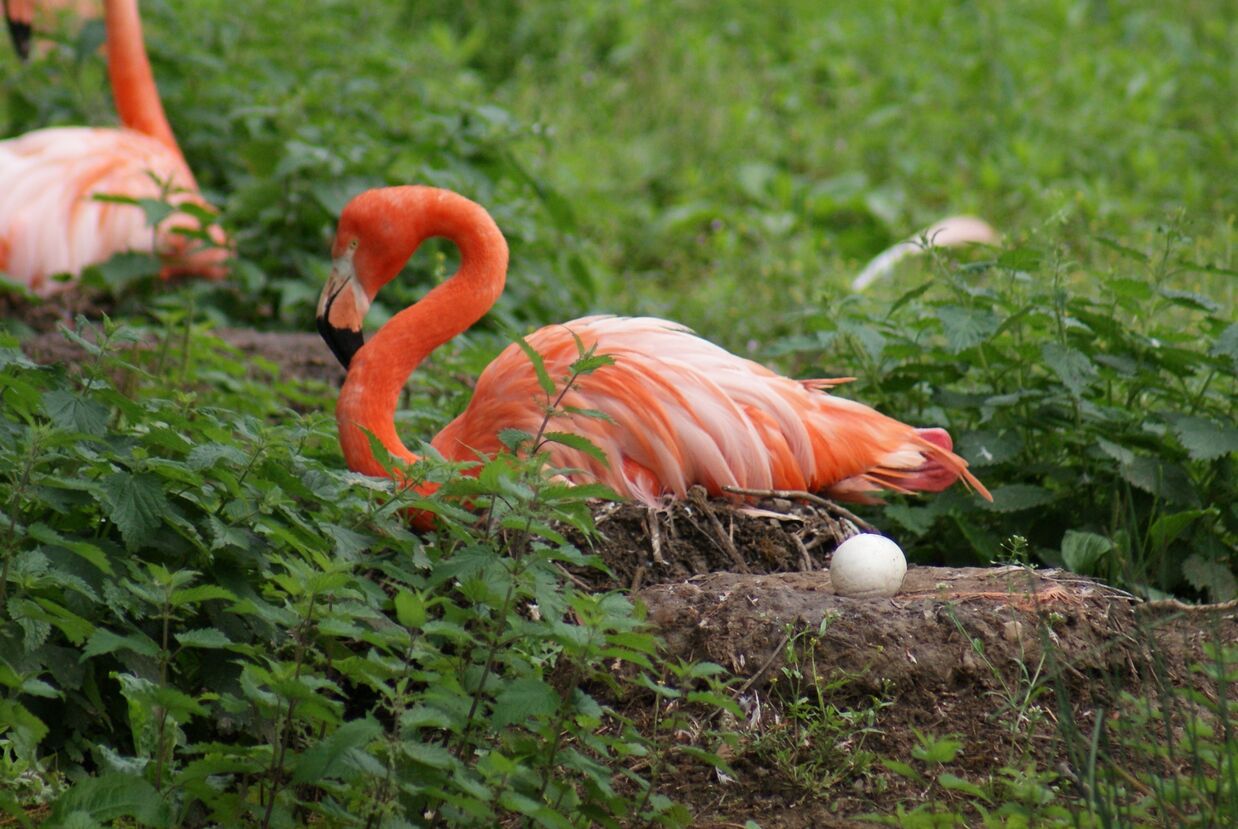 Copyright © 2020 Great Minds PBC
22
A Nest Is Noisy, Pages 1–4, 5–24, and 25–28
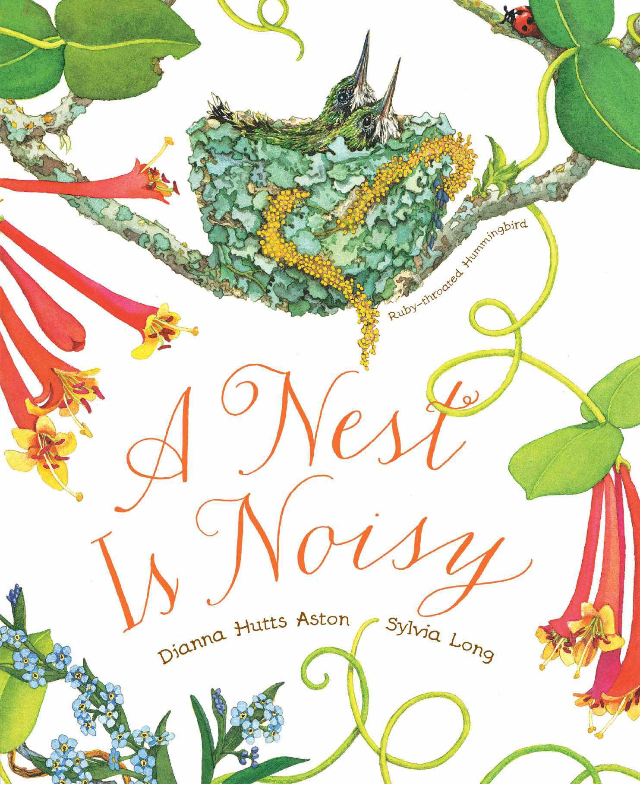 Copyright © 2020 Great Minds PBC
23
What can a bird nest look like?
Copyright © 2020 Great Minds PBC
24
What materials do the different kinds of birds build their nests with?
Copyright © 2020 Great Minds PBC
25
Lesson 1 Activity Guide
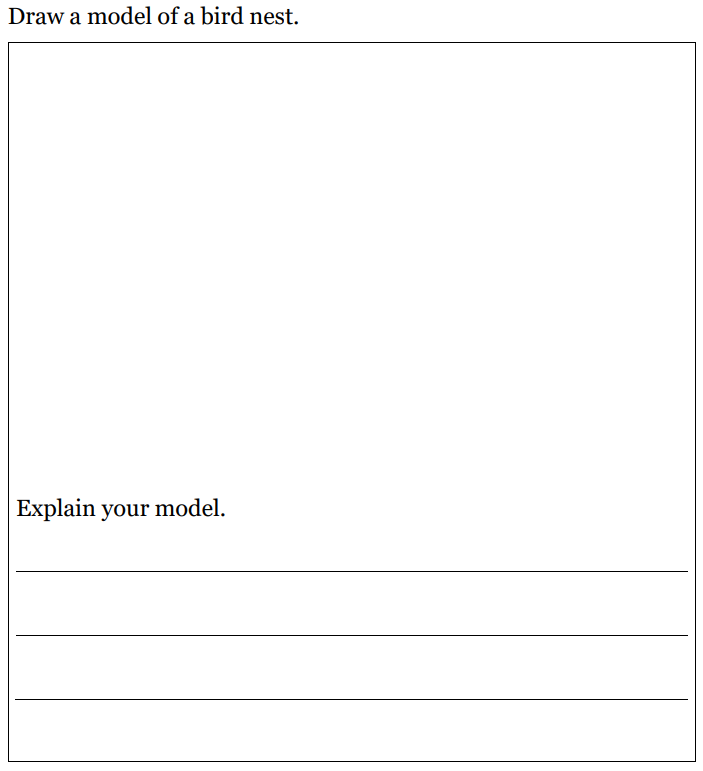 Develop Anchor Model
Copyright © 2020 Great Minds PBC
26
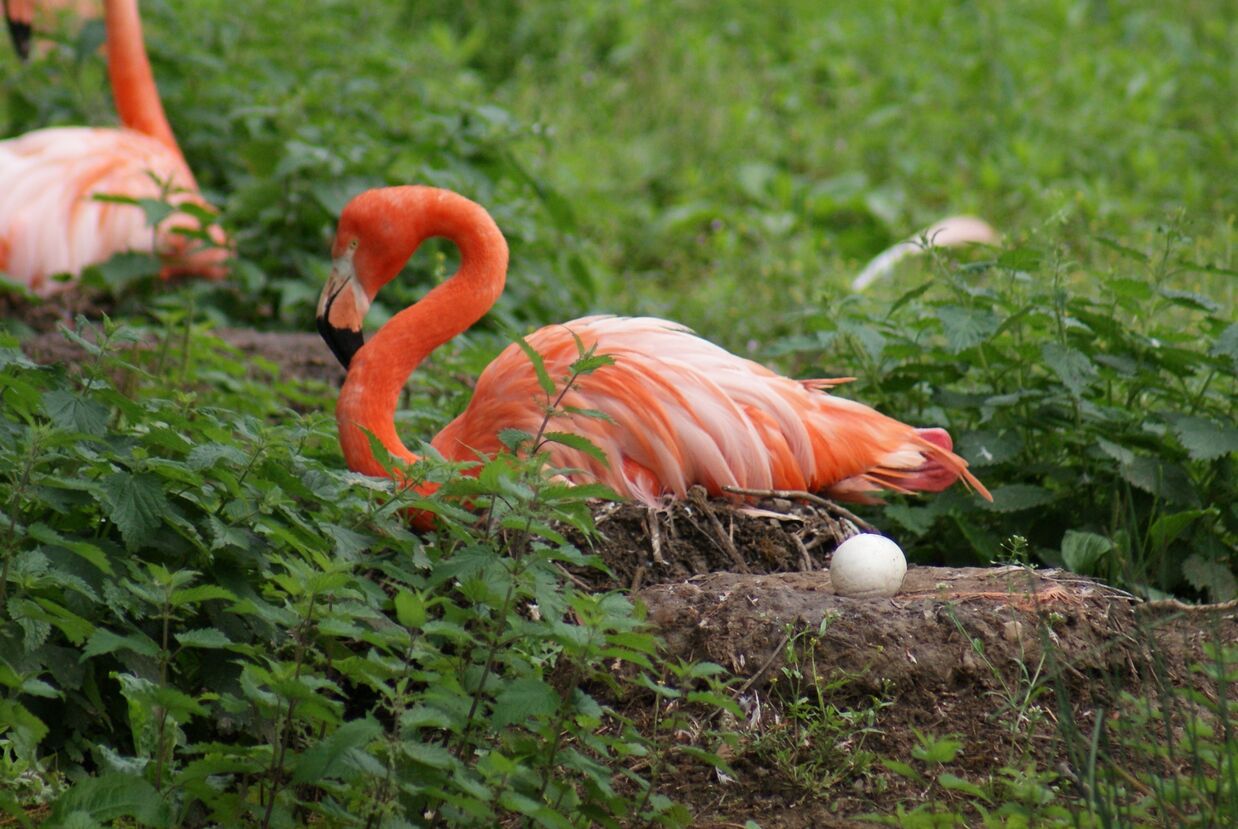 What new questions do you have about different kinds of bird nests?
Copyright © 2020 Great Minds PBC
27
3
Copyright © 2020 Great Minds PBC
28
Discuss bird nest materials.
Copyright © 2020 Great Minds PBC
29
Discuss the characteristics of a material.
Are the other materials birds use to build their nests the same as this material? 
Why or why not?
Copyright © 2020 Great Minds PBC
30
Examine Objects and Materials
Copyright © 2020 Great Minds PBC
31
Lesson 3 Activity Guide
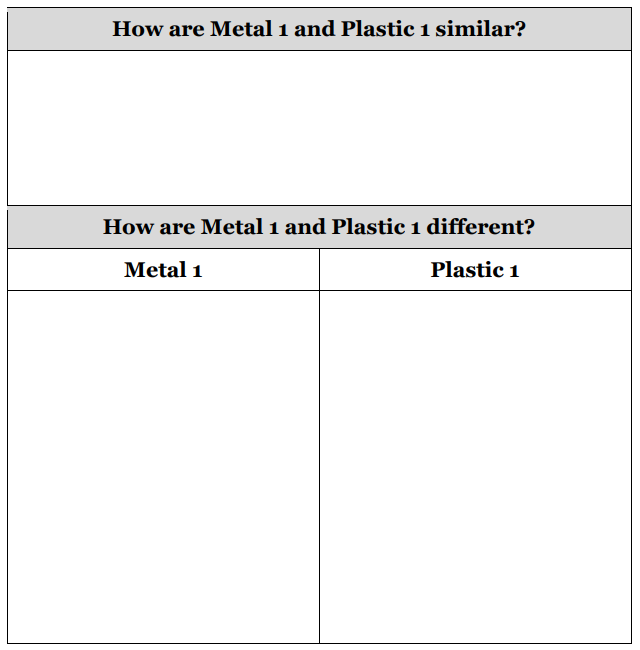 Record your observations.
Copyright © 2020 Great Minds PBC
32
Lesson 3 Activity Guide
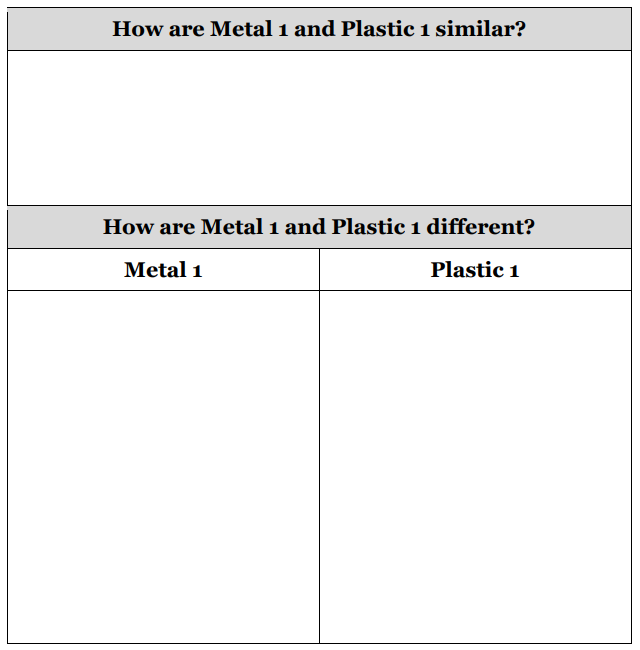 Class Comparison Chart
Copyright © 2020 Great Minds PBC
33
Group the words and phrases into categories.
Copyright © 2020 Great Minds PBC
34
How are Metal 1 and Metal 2 similar?
Copyright © 2020 Great Minds PBC
35
How are Metal 1 and Metal 2 different?
Copyright © 2020 Great Minds PBC
36
Which categories contain words or phrases that are the same for Metal 1 and Metal 2?
Copyright © 2020 Great Minds PBC
37
Which categories contain words or phrases that are different for Metal 1 and Metal 2?
Copyright © 2020 Great Minds PBC
38
Why do you think Metal 1 and Metal 2 have the same color, texture, flexibility, and hardness?
Copyright © 2020 Great Minds PBC
39
material
anything that an object is made of or can be made of
Copyright © 2020 Great Minds PBC
40
object
a certain amount of material or materials put together in a certain way
Copyright © 2020 Great Minds PBC
41
property
anything about an object or material that can be observed or measured
Copyright © 2020 Great Minds PBC
42
Based on what have learned about materials and objects, where on are our class list should we write “Properties of Materials”?
Copyright © 2020 Great Minds PBC
43
Where on our class list should we write “Properties of Objects”?
Copyright © 2020 Great Minds PBC
44
Develop Anchor Chart and Update Anchor Model
Copyright © 2020 Great Minds PBC
45
How can you apply your new understandings of objects and materials to bird nests?
Copyright © 2020 Great Minds PBC
46
Develop Driving Question Board
Copyright © 2020 Great Minds PBC
47
Why do different kinds of birds use certain materials to build their nests?
Copyright © 2020 Great Minds PBC
48
4
Copyright © 2020 Great Minds PBC
49
Hummingbird Video
Copyright © 2020 Great Minds PBC
50
What did you see in the video?
Copyright © 2020 Great Minds PBC
51
What questions do you have about what you saw?
Copyright © 2020 Great Minds PBC
52
Class Properties List
Copyright © 2020 Great Minds PBC
53
Which words from the class list describe the hummingbird nest material?
Copyright © 2020 Great Minds PBC
54
Observe Samples
Copyright © 2020 Great Minds PBC
55
Lesson 4 Activity Guide
Write or draw what you observe.
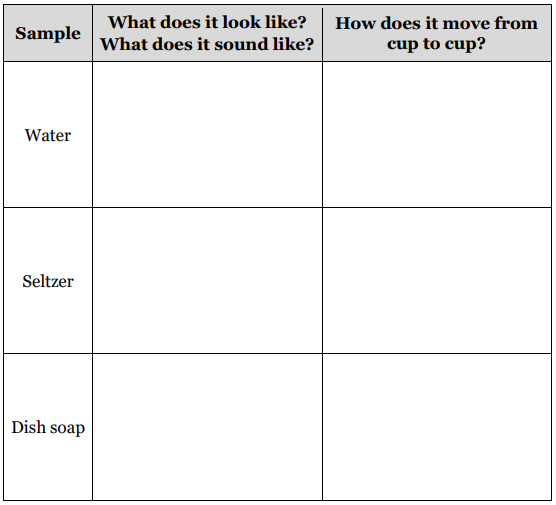 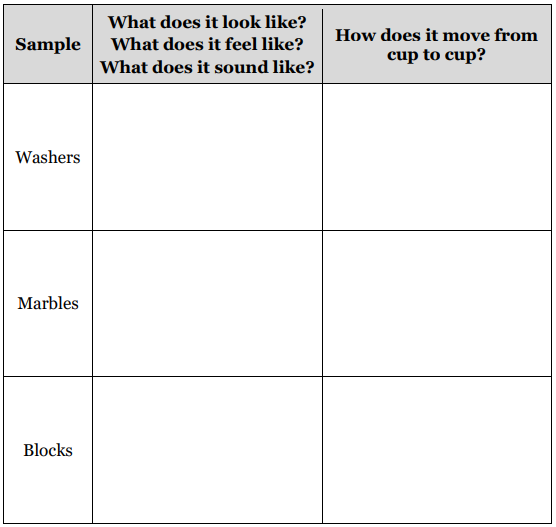 Copyright © 2020 Great Minds PBC
56
How could you use the magnifiers, jars, and cups to observe the different samples?
Copyright © 2020 Great Minds PBC
57
Debrief Observation Activity
Class Properties List
Copyright © 2020 Great Minds PBC
58
What new questions do you have about the properties of objects and materials?
Copyright © 2020 Great Minds PBC
59
Describe properties of a pencil.
Copyright © 2020 Great Minds PBC
60
5
Copyright © 2020 Great Minds PBC
61
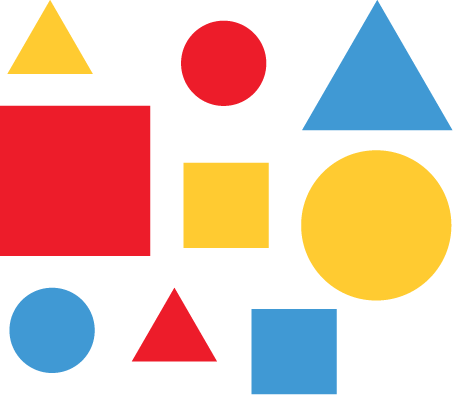 What do you notice about the picture?
Copyright © 2020 Great Minds PBC
62
Class Properties List
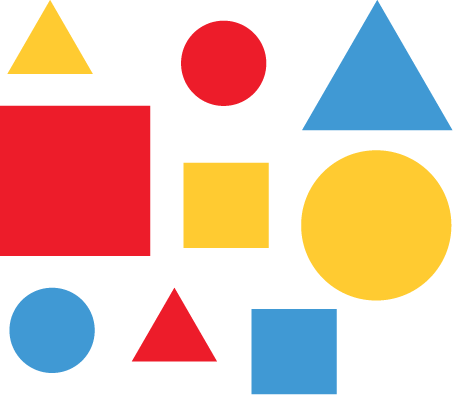 How could you group the shapes by using some of the properties on the class list?
Copyright © 2020 Great Minds PBC
63
classify
to group things by the properties they 
have in common.
Copyright © 2020 Great Minds PBC
64
Class Properties List
How could you classify the objects and materials you observed 
in the previous lesson?
Copyright © 2020 Great Minds PBC
65
Classify Objects and Materials
Copyright © 2020 Great Minds PBC
66
Debrief Classification Activity
Copyright © 2020 Great Minds PBC
67
How did you classify the samples?
Copyright © 2020 Great Minds PBC
68
Class Properties List
Copyright © 2020 Great Minds PBC
69
When have you heard or used the words solid and liquid?
Copyright © 2020 Great Minds PBC
70
How would you describe the samples classified as solids?
Copyright © 2020 Great Minds PBC
71
How would you describe the samples classified as liquids?
Copyright © 2020 Great Minds PBC
72
Describe solids and liquids.
Copyright © 2020 Great Minds PBC
73
In what ways are solids and liquids different?
Copyright © 2020 Great Minds PBC
74
6
Copyright © 2020 Great Minds PBC
75
Hummingbird Video
Copyright © 2020 Great Minds PBC
76
Is the cotton ball a solid or a liquid?
Copyright © 2020 Great Minds PBC
77
What evidence supports your thinking about the cotton ball?
Copyright © 2020 Great Minds PBC
78
How might we learn more about solids and liquids to improve our descriptions of them?
Copyright © 2020 Great Minds PBC
79
Explore Solids and Liquids
Copyright © 2020 Great Minds PBC
80
Lesson 6 Activity Guide
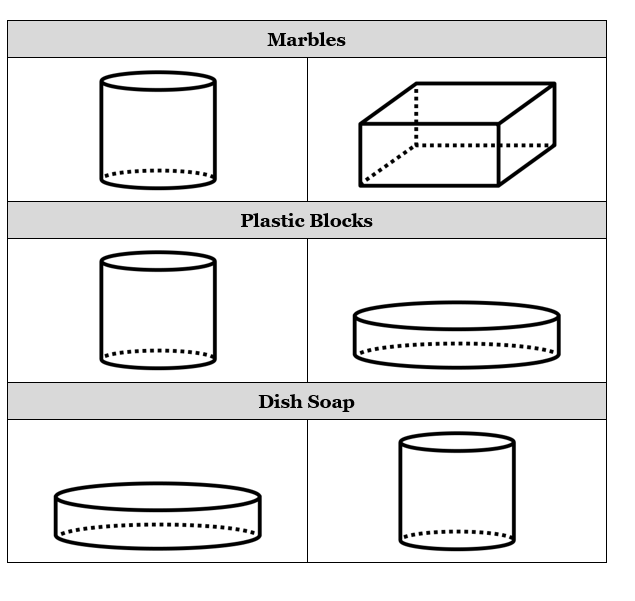 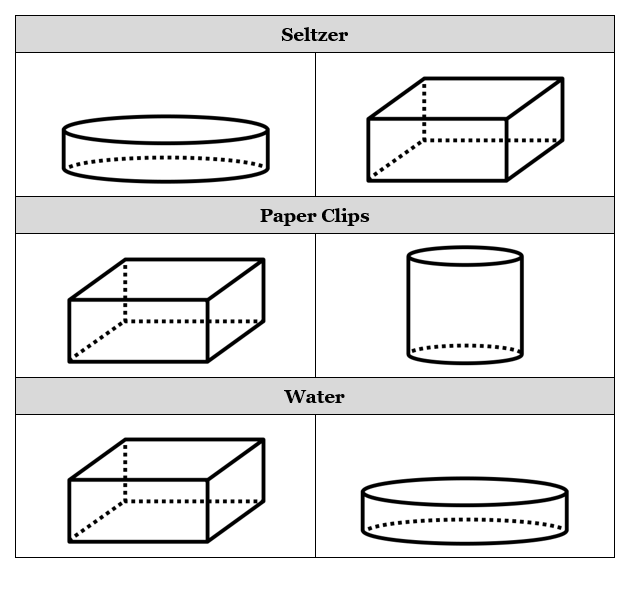 Copyright © 2020 Great Minds PBC
81
Share Observations
Copyright © 2020 Great Minds PBC
82
What did you notice about the shapes of the liquid samples after you poured each one into a new container?
Copyright © 2020 Great Minds PBC
83
What did you notice about the shapes of the solid samples in their new containers?
Copyright © 2020 Great Minds PBC
84
How did a liquid sample look different from a solid sample inside the same kind of container?
Copyright © 2020 Great Minds PBC
85
Which samples kept their own shapes?
Copyright © 2020 Great Minds PBC
86
Which samples had shapes like their new containers’ shapes?
Copyright © 2020 Great Minds PBC
87
Share paper clip observations.
Copyright © 2020 Great Minds PBC
88
Revisit descriptions of solids and liquids.
Think back on the hummingbird.
Copyright © 2020 Great Minds PBC
89
How has your understanding of solids and liquids changed?
Copyright © 2020 Great Minds PBC
90
Class Properties List
Do we have enough evidence to say that liquid samples also have weight?
Copyright © 2020 Great Minds PBC
91
In what ways are solids and liquids different?
Copyright © 2020 Great Minds PBC
92
7
Copyright © 2020 Great Minds PBC
93
Observe the sand.
Copyright © 2020 Great Minds PBC
94
What do you notice about the sand?
Copyright © 2020 Great Minds PBC
95
How else could we observe sand to determine whether it is a solid or a liquid?
Copyright © 2020 Great Minds PBC
96
Lesson 7 Activity Guide
Observe Sand
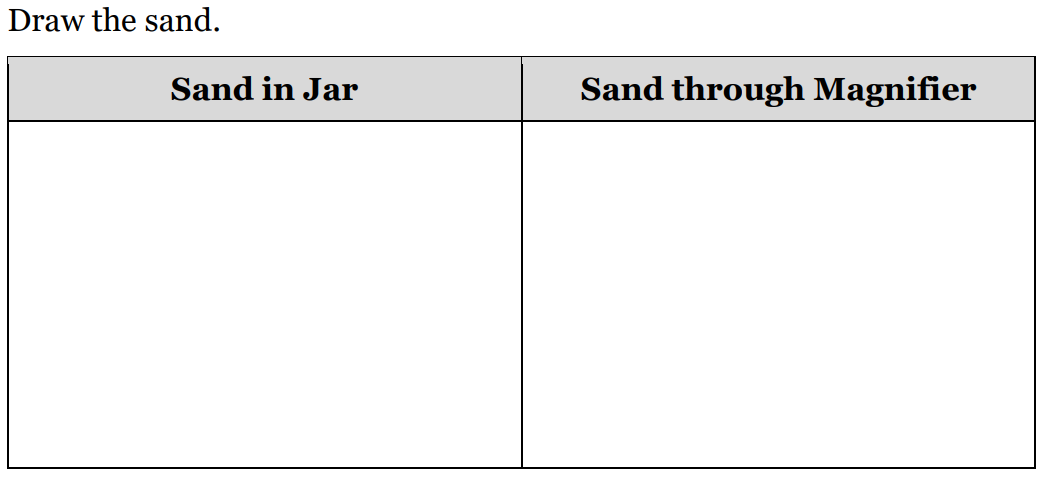 Copyright © 2020 Great Minds PBC
97
What did you observe about the sand’s properties when you shook the jar?
Copyright © 2020 Great Minds PBC
98
Lesson 7 Activity Guide
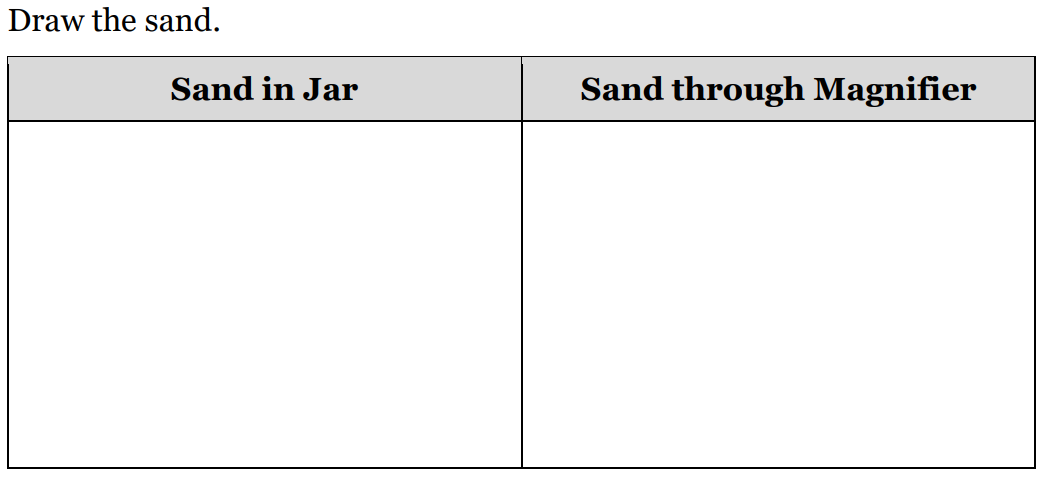 Copyright © 2020 Great Minds PBC
99
What properties of sand did you observe?
Copyright © 2020 Great Minds PBC
100
What do the properties you observed 
tell you about sand?
Copyright © 2020 Great Minds PBC
101
Lesson 7 Activity Guide
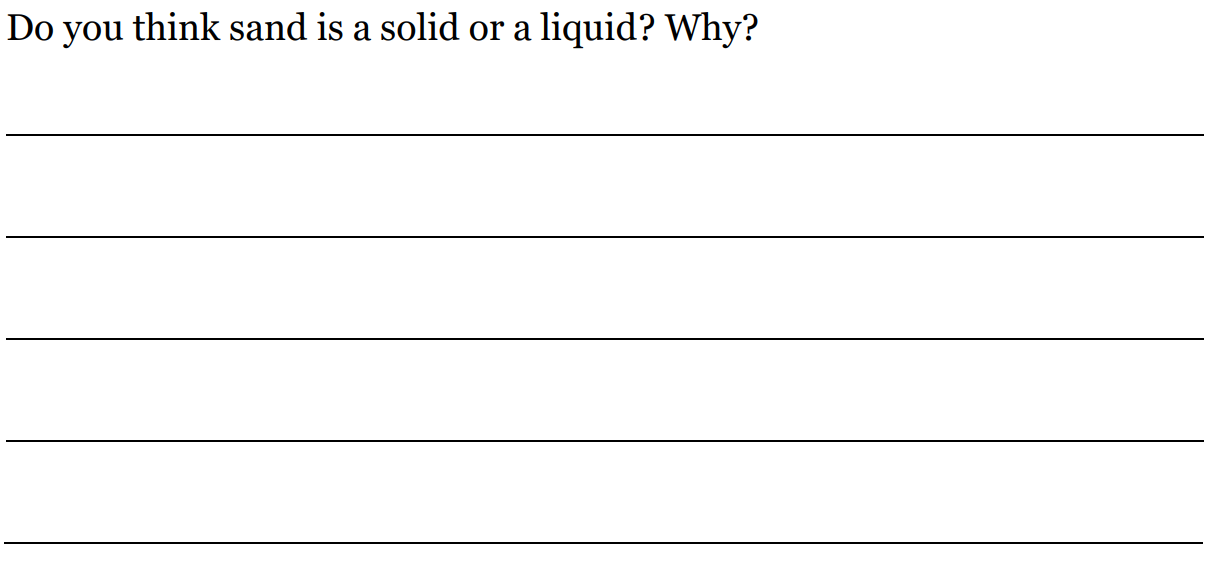 Copyright © 2020 Great Minds PBC
102
In what ways are solids and liquids different?
Copyright © 2020 Great Minds PBC
103
Update Anchor Chart
Copyright © 2020 Great Minds PBC
104
A Nest is Noisy, Pages 20–22
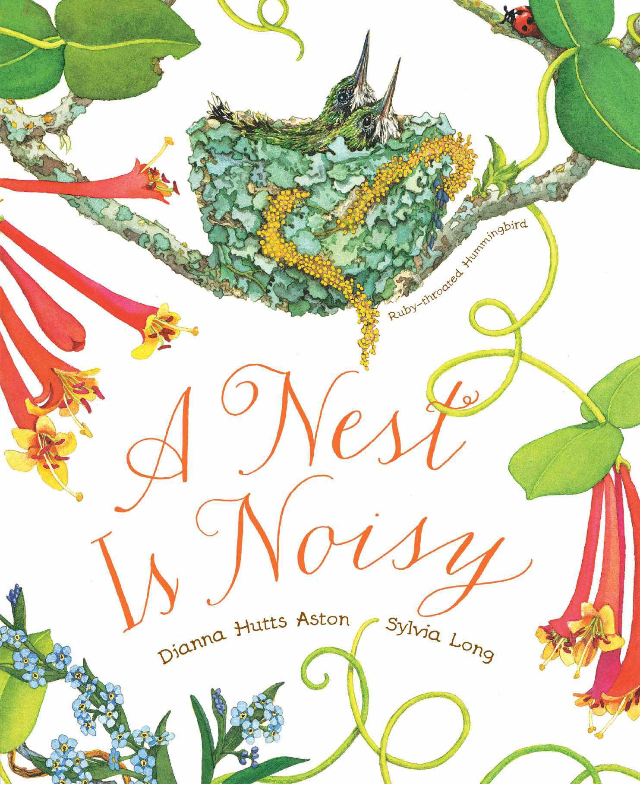 Copyright © 2020 Great Minds PBC
105
Driving Question Board
Copyright © 2020 Great Minds PBC
106
Homework
Look for examples of solids and liquids in your home or community. Record examples you find in a notebook, or share them with someone at home.
Copyright © 2020 Great Minds PBC
107